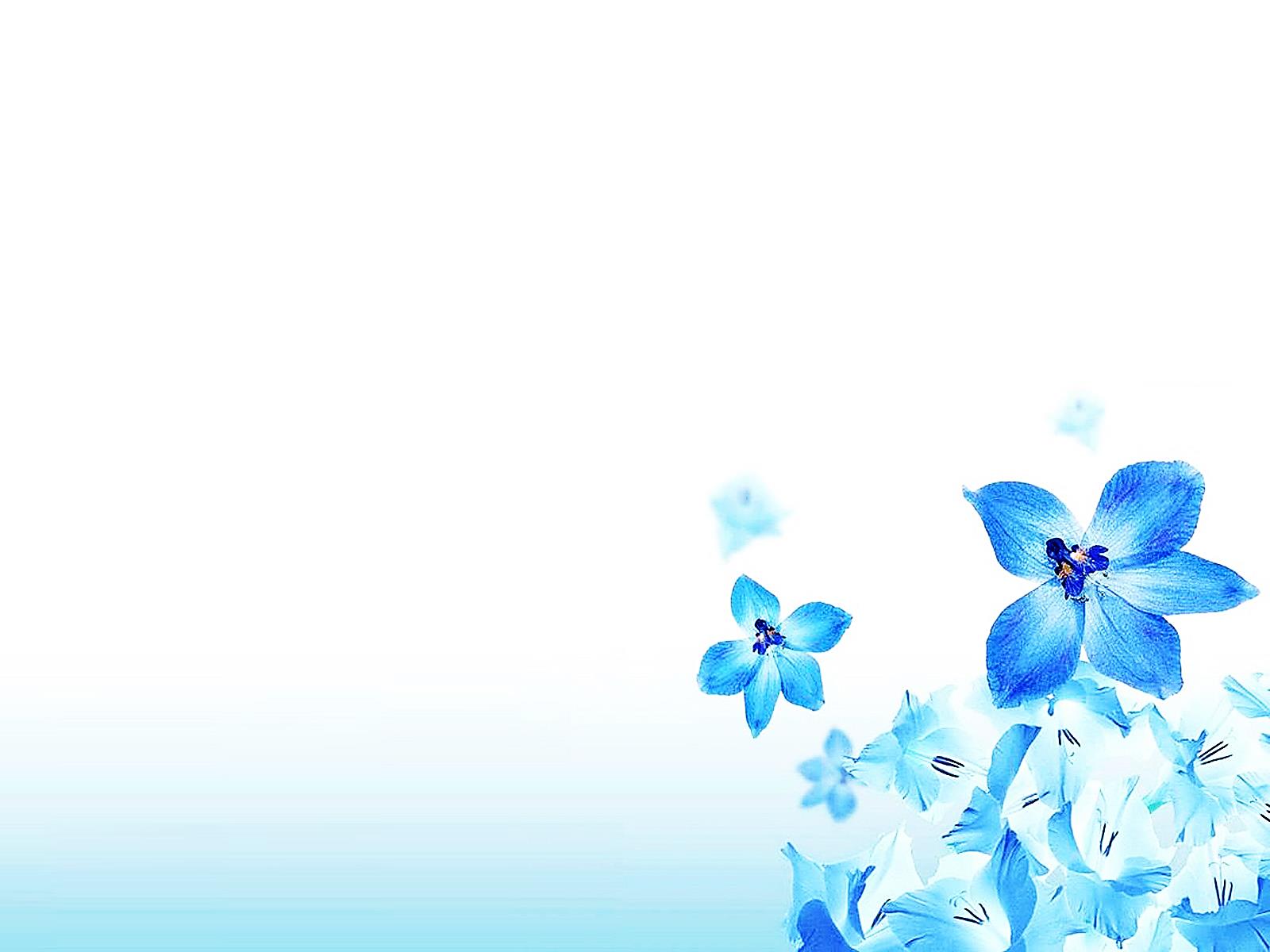 Chào Thầy Và Các Bạn
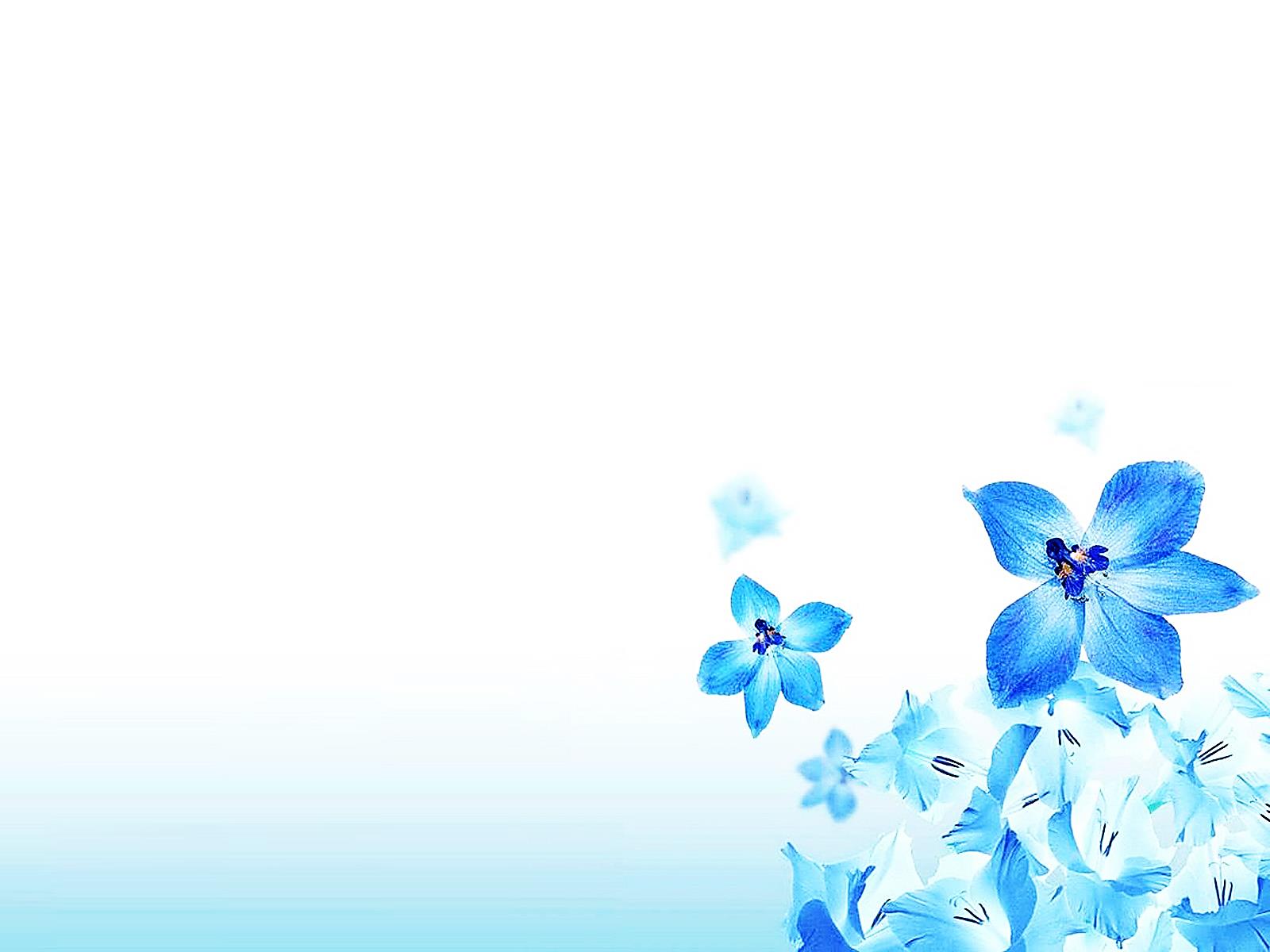 Chăm Sóc Bệnh Nhân Hôn Mê
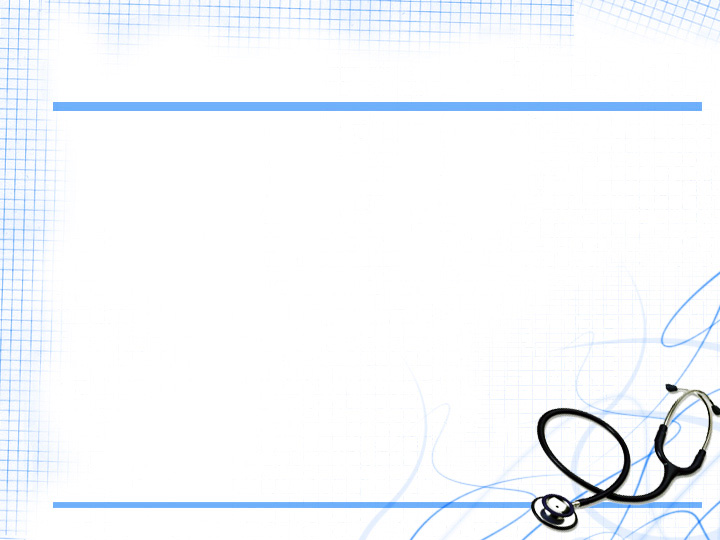 Thành Viên Nhóm
Đặng Thị Oanh Kiều
Đoàn Thị Thu Hương
Lương Thị Ánh Hằng
Lê Thị Diệu My
Đặng Thị Bích Ngọc 
Phạm Thị Bích Ngọc
7.  Lê Thị Bé
8.  Nguyễn Thanh Sương
9.  Ngô Thị Mỹ Linh
10. Phạm Thị Hồng Nhạn
11. Trịnh Yên Hà
12. Nguyễn Thị Dạ Ngân
I. Khái Niệm
Hôn mê là tình trạng mất ý thức và mất sự thức tỉnh, không hồi phục lại hoàn toàn khi được kích thích.
Mất ý thức
Mất sự thức tỉnh
Mất khả năng tự nhận biết bản thân và nhận biết thế giới xung quanh - khả năng nhận biết (ý thức) phụ thuộc vào trạng thái thức tỉnh.
Mất sự tỉnh táo và sự phản ứng với các kích thích.
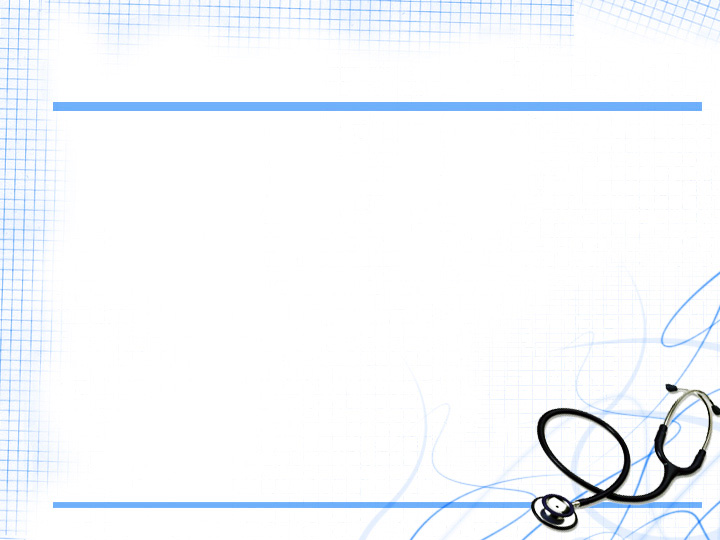 II. Nguyên Nhân
Ngoài các trường hợp hôn mê do nguyên nhân đã rõ ràng, dễ biết như: Hôn mê sau chấn thương sọ não. Hôn mê tận cùng, trước khi hấp hối của các trường hợp nặng do bất cứ bệnh gì.              
Còn lại hôn mê được chia làm 3 nhóm:
Hôn mê có triệu chứng thần kinh chỉ điểm
Hôn mê có sốt, nhưng không có triệu chứng thần kinh chỉ điểm
Hôn mê không có sốt, không có dấu hiệu thần kinh chỉ điểm
Hôn mê có triệu chứng thần kinh chỉ điểm
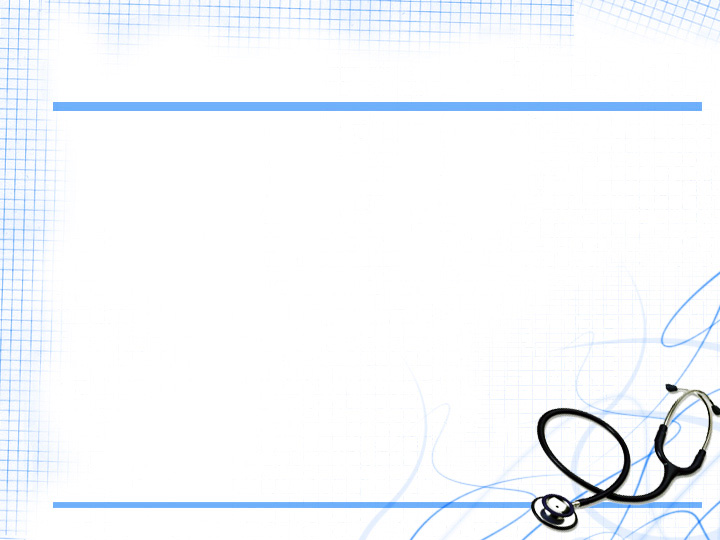 II. Nguyên Nhân
Hôn mê có sốt, nhưng không có triệu chứng thần kinh chỉ điểm:
	Các bệnh nhiễm khuẩn nặng nổi bật, ở nước ta còn chú ý đến sốt rét ác tính.
Hôn mê không có sốt, không có dấu hiệu thần kinh chỉ điểm:
- Đái đường.
- Hôn mê do urê máu cao.         
- Hôn mê gan.
- Hôn mê do ngộ độc thuốc ngủ, thuốc trừ sâu.
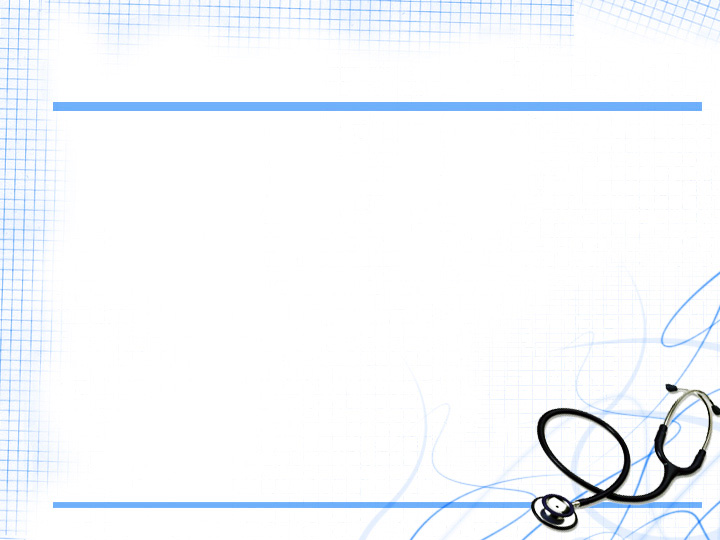 2. Bảng điểm Glasgow
III. Đánh Giá Mức Độ Hôn Mê
2. Bảng điểm Glasgow
1. Theo kinh điển: ( chia 4 giai đoạn)
GĐ 1
GĐ 2
GĐ 3
GĐ 4
Bảng điểm Glasgow mới đầu được dùng cho bệnh nhân hôn mê do chấn thương sọ não.
	Nay được áp dụng trong hôn mê do các nguyên nhân khác nữa vì đánh giá được mức độ cũng như  tiến triển của hôn mê tốt hơn loại kinh điển.
	Nội dung bảng điểm Glasgow gồm:
Đáp ứng lời nói chậm và lẫn lộn
Còn làm theo được các lệnh đơn giản
Mất đáp ứng lời nói mất đáp ứng vận động theo lệnh
Còn đáp ứng vận động phù hợp với kích thích đau
Mất đáp ứng lời nói và vận động. Chỉ còn đáp ứng vận động duỗi cứng, rập khuôn. RL TKTV
Mất hết các đáp ứng ( hôn mê quá giai đoạn)
Tỉnh táo hoàn toàn:15 điểm. Hôn mê sâu: 3 điểm
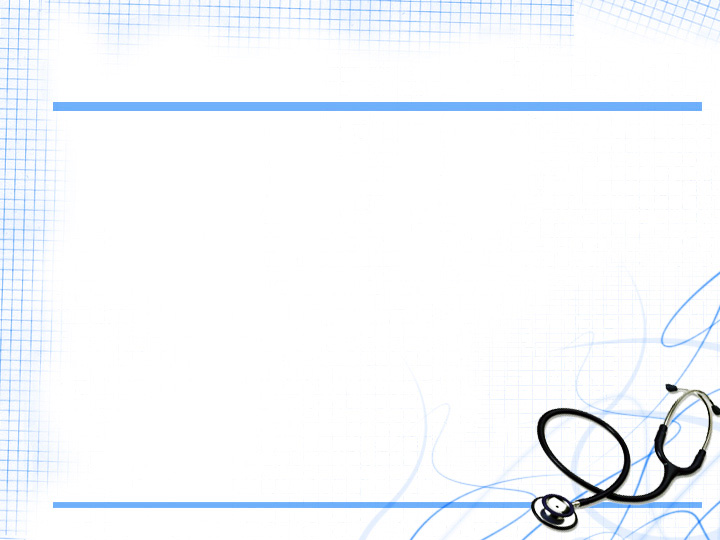 IV. Nguyên Tắc Xử Trí
Đảm bảo chức năng sống cho bệnh nhân: _ kiểm soát tốt chức năng hô hấp 
_ kiểm soát chức năng tuần hoàn
_ điều trị các bệnh lý nội khoa kèm theo
_ cân bằng nước điện giải toan kiềm
_ đảm bảo dinh dưỡng năng lượng
_ chống phù não tăng ALNS
_ chống co giật
_ kiểm soát bệnh lý nhiễm trùng
_ lọc máu và giải độc
_ chỉ định phẫu thuật
_ các biện pháp điều trị khác như chống loét, chăm sóc mắt, giữ thân nhiệt cho bệnh nhân
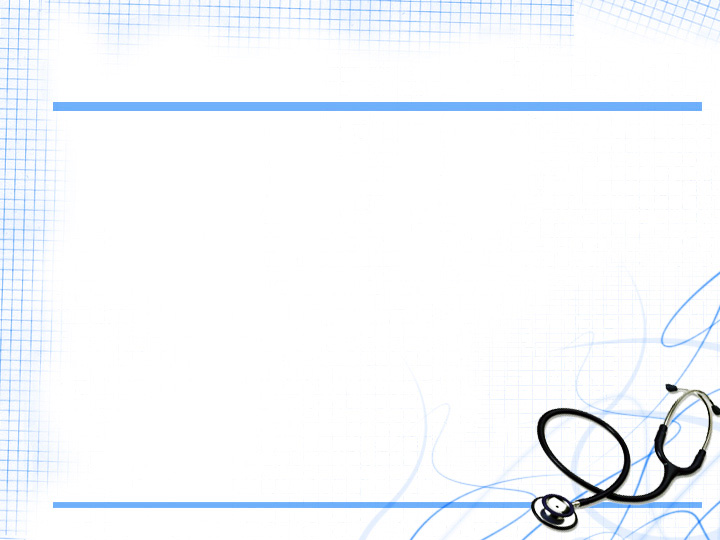 V. Biến Chứng
Tắc nghẽn hô hấp
Mất nước 
Bệnh nhân hôn mê  
Bội nhiễm
Rối loạn bài tiết
Loét mục
Teo cơ cứng khớp
Tắc mạch
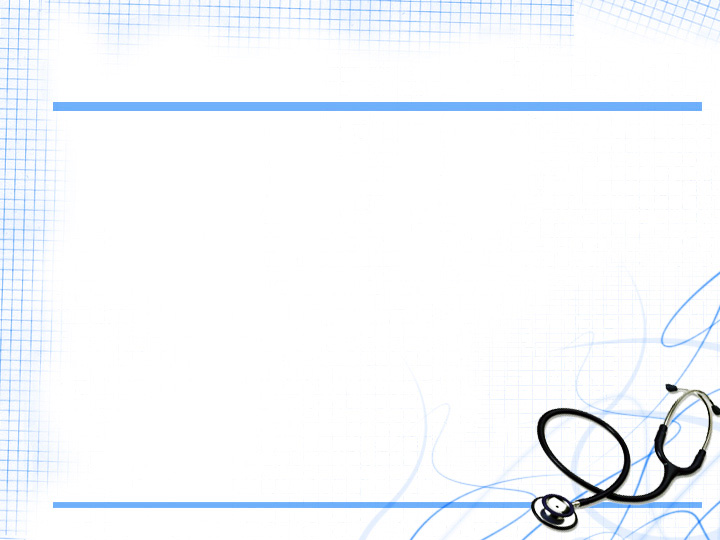 VI. Quy Trình Điều Dưỡng
Khi tiếp nhận một bệnh nhân hôn mê người điều dưỡng phải xác định tình trạng bệnh nhân và đặt ra được yêu cầu chăm sóc nhằm:
- Ngăn chặn tử vong.
- Duy trì hô hấp, tuần hoàn, bài tiết.
- Phòng ngừa biến chứng.
- Phục hồi chức năng.
- Giáo dục sức khoẻ và các biện pháp tự theo dõi, chăm sóc cho gia đình sau khi xuất viện.
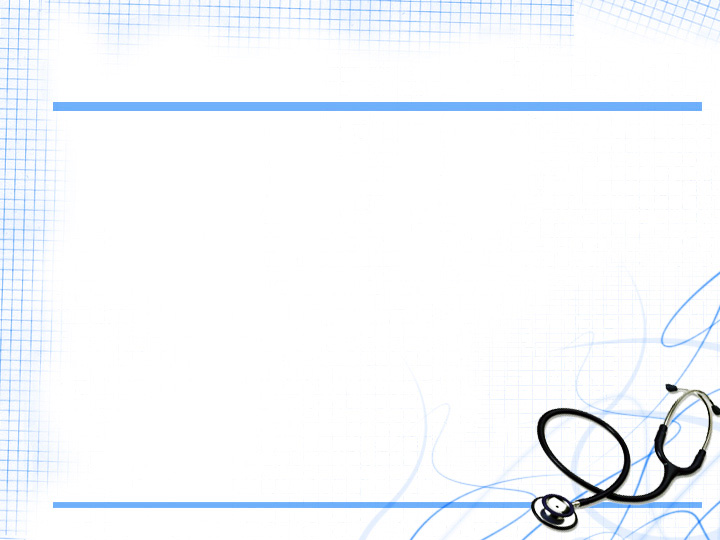 V. Q	uy Trình Điều Dưỡng
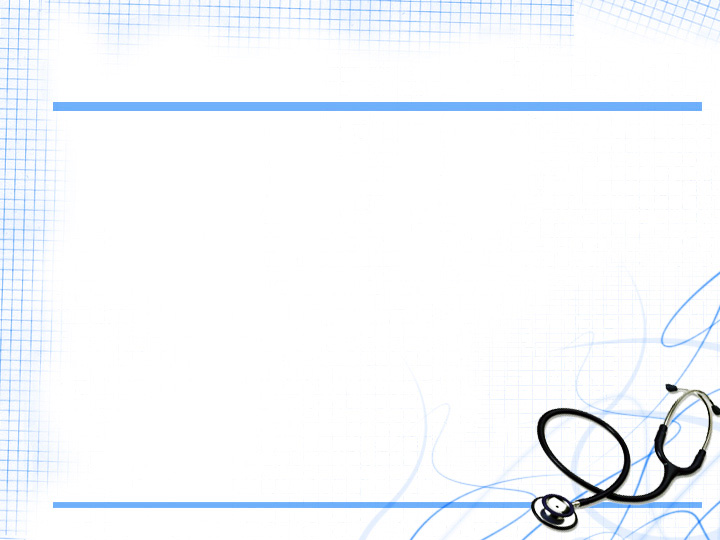 4. thực hiện kế hoạch chăm sóc
* Theo dõi dấu hiệu sinh tồn (chức năng sống):
- Tùy từng nguyên nhân hôn mê mà có kế hoạch theo dõi 15 phút; 30 phút; 1 giờ hoặc 3 giờ một lần.
- Theo dõi nước tiểu 24 giờ để có kế hoạch bù nước và điện giải và giúp bác sĩ điều chỉnh lượng nước ra vào của cơ thể.
- Phải ghi vào các phiếu theo dõi, thấy bất thường phải thông báo ngay.
* Thực hiện các y lệnh đầy đủ và chính xác.
* Duy trì lưu thông đường hô hấp:
- Đặt bệnh nhân nằm tư thế dẫn lưu.
- Hút đờm dãi khi tăng tiết.
- Đặt Canyl Mayo đề phòng tụt lưỡi.
- Thở oxy khi có tím tái.
- Thay đổi tư thế nằm 1 giờ/1 lần.
- Nếu hôn mê sâu đặt NKQ, hút đờm dãi và hỗ trợ hô hấp khi cần thiết.
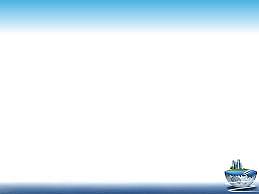 4. thực hiện kế hoạch chăm sóc
* Nuôi dưỡng:
- Cho bệnh nhân ăn qua sonde dạ dày, mỗi lần bơm không quá 200 ml cách nhau 3 giờ. Cho thêm các loại thức ăn có vitamin A, B, C.
- Chú trọng Protit bảo đảm cho cơ thể tiếp nhận 1 - 1,5 g/kg.
- Lượng Calo 30 - 50 Calo/kg thể trọng.
- Chế biến thức ăn bảo đảm vệ sinh và cân đối theo khẩu phần:
                                                   Theo tỷ lệ P : L : G = 1 : 1 :  4.
- Nước uống : Vnu = Vnt + ( 300 hoặc 500 ) ml – Vdt.
Trong đó Vnu =  số ml nước uống trong ngày.
                 Vnt =  thể tích nước tiểu /24 giờ tính bằng ml.
                 Vdt =  thể tích dịch truyền tính bằng ml.
(500 ml áp dụng khi có sốt, vã mồ hôi hoặc có hỗ trợ hô hấp)
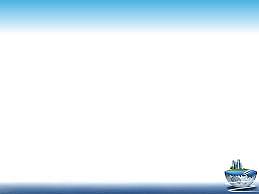 4. thực hiện kế hoạch chăm sóc
* Phòng chống loét:
- Cho bệnh nhân nằm đệm hoặc phao chống loét.
- Nếu không có đệm nước phải giữ cho ga giường khô, sạch, không có nếp
nhăn.
- Trở mình cho bệnh nhân 2 giờ/lần.
- Có vết trợt: Điều trị ngay tránh để nhiễm khuẩn và loét.
+ Bôi thuốc hoặc chất làm sạch da (Rivanol)
+ Dùng đệm kê thích hợp.
- Đã loét: Cắt lọc phần tế bào hoại tử, rửa sạch, đổ đường trắng vào vết loét băng lại, hàng ngày thay băng và đổ đường nhiều lần. Chăm sóc đến khi vết loét đầy và kín miệng.
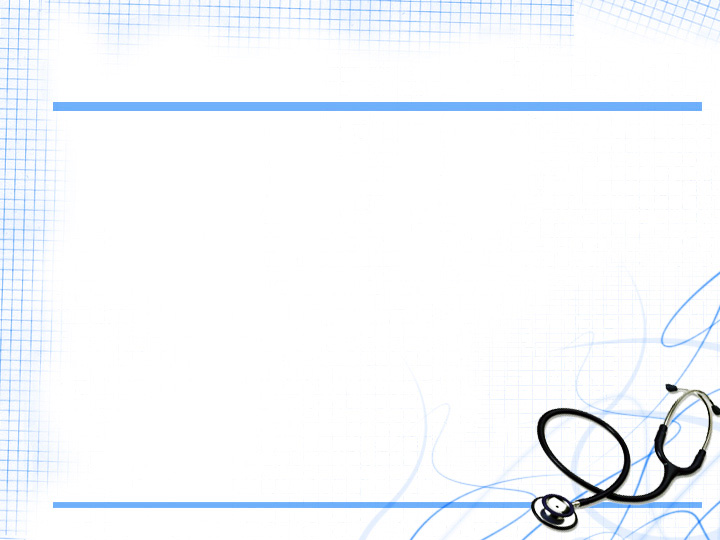 4. thực hiện kế hoạch chăm sóc
* Chăm sóc mắt: Chống khô giác mạc và tổn thương do va chạm (do bệnh nhân không còn phản xạ chớp mắt)
- Nhỏ mắt theo y lệnh.
- Đắp gạc có tưới dung dịch NaCl lên mắt.
- Khép mi lại.
Duy trì bài tiết nước tiểu: Đặt Sonde dẫn lưu nước tiểu tránh làm bẩn và ướt da và tránh nhiễm trùng ngược dòng. 
* Duy trì thân nhiệt:
- ủ ấm nếu hạ thân nhiệt.
- Hạ nhiệt nếu có sốt cao.
* Chống ứ trệ tĩnh mạch và huyết khối:
- Tập vận động thụ động.
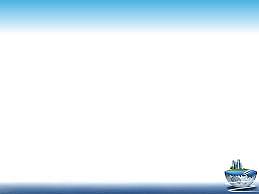 4. thực hiện kế hoạch chăm sóc
* Chăm sóc khớp:Thay đổi tư thế. Vận động các khớp.
* Chăm sóc răng miệng: Lau rửa ngày 2 lần có thể dùng Glyxerin hoặc nước chanh làm ẩm niêm mạc miệng.
* Vệ sinh thân thể:
- Lau người, rửa bộ phận sinh dục sau khi đi đại tiểu tiện hàng ngày.
- Thay ga giường, quần áo ngày một lần.
- Nên tắm toàn thân và gội đầu tại giường 3 ngày/lần vào buổi chiều. Nếu trời lạnh phải ủ ấm bệnh nhân.
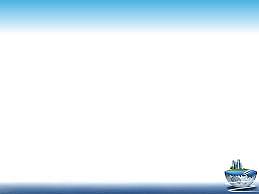 4. thực hiện kế hoạch chăm sóc
* Chăm sóc tâm lý: Dù cho bệnh nhân hôn mê sâu cũng nên hỗ trợ kích thích não bằng cách:
- Nói với bệnh nhân.
- Gọi tên.
- Sờ lên da.
- Nhắc nhở người nhà tăng cường liên hệ giao tiếp với bệnh nhân để tăng cường cảm giác hồi tỉnh.
* Giáo dục sức khoẻ, hướng dẫn chăm sóc và luyện tập:
- Hướng dẫn gia đình bệnh nhân biết chế độ chăm sóc và vệ sinh hàng ngày.
- Chế độ ăn uống và dùng thuốc hàng ngày: ăn đủ lượng và chất, dùng thuốc theo đơn của bác sĩ nếu có.
- Luyện tập hàng ngày từ nhẹ đến nặng, từ ít đến nhiều.
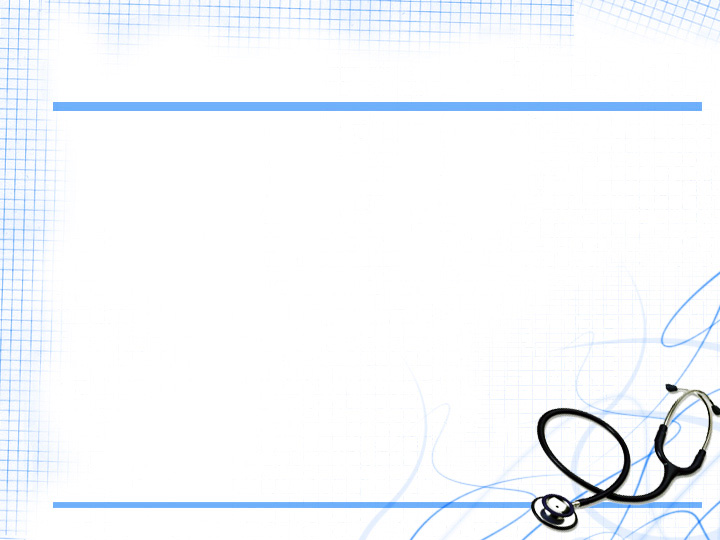 5. Lượng giá
Bệnh nhân không mắc các biến chứng đã kể trên.
Toàn trạng tiến triển tốt lên và hồi tỉnh.
Được nuôi dưỡng đảm bảo, biểu hiện không sụt cân.
Gia đình bệnh nhân yên tâm, cộng tác với nhân viên y tế chăm sóc tốt bệnh nhân.
Thanks You
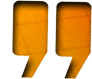 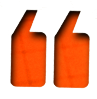